Поиск информации.
Энциклопедии, словари.
Что такое глобальная сеть?
компьютерная сеть, охватывающая большие территории (в пределах региона, страны, континента, мира)
и включающая в себя большое число компьютеров
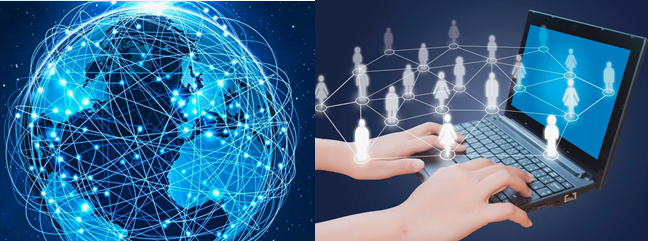 Программа для просмотра
веб страницы?
браузер
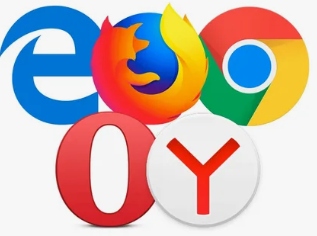 Что такое электронная почта?
технология и служба по пересылке и получению электронных сообщений («письма», «электронные письма» или «сообщения»).
Наиболее распространенными в России сервисами электронной почты являются
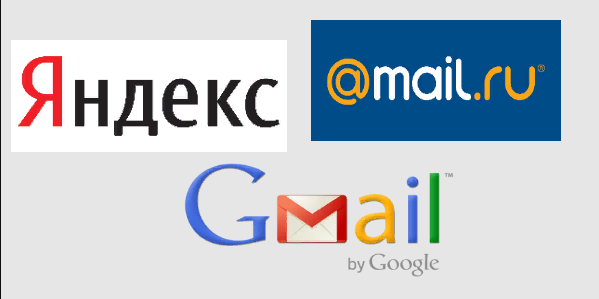 Определим сильные и слабые стороны 
Интернета.
3. тема
Для того чтобы  у нас была возможность использовать все эти достоинства мы должны уметь правильно использовать ресурсы Интернет. Очень важно уметь правильно осуществлять поиск информации в сети.
Видео:
https://www.youtube.com/watch?v=GZvMAB2TX_E
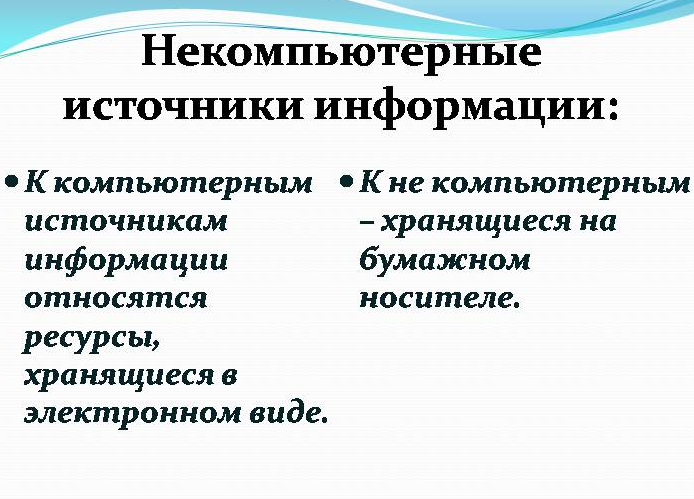 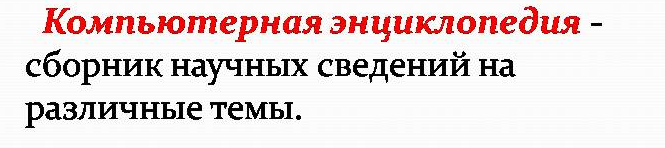 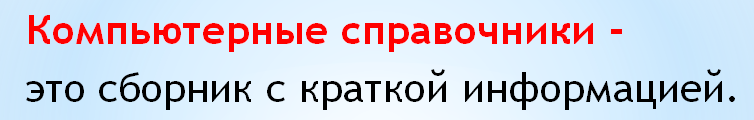 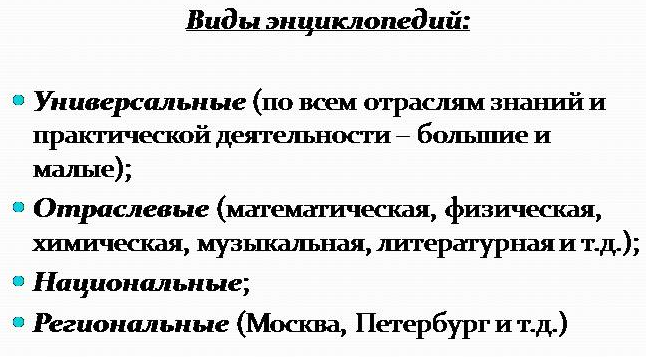 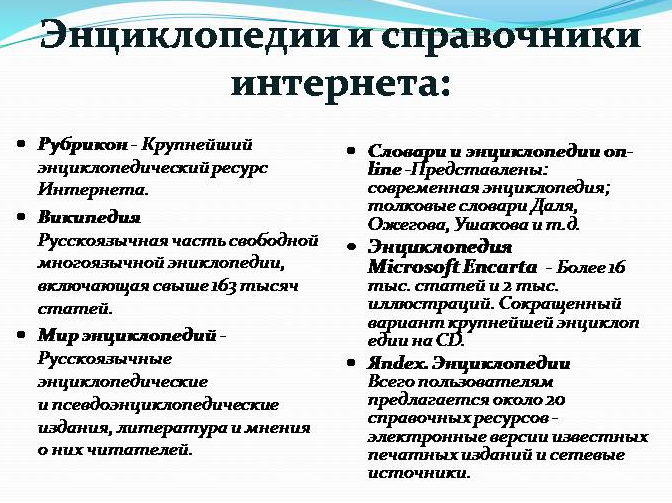 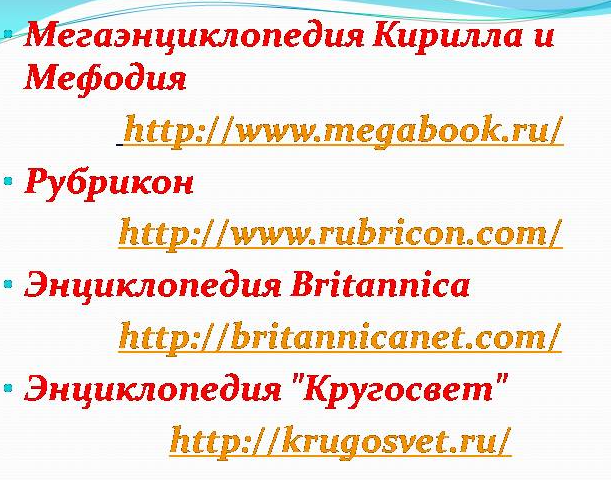 Практическое задание
Почему бывает град?
Какой океан самый глубокий?
Сколько стран  и какие входят в Евросоюз?
Сколько куполов на соборе Василия Блаженного на Красной площади?
В каком году изобрели компьютерную мышь?
Какова максимальная глубина Черного моря?
Сравните системы навигации и поиска в ЭБ, принципы структурирования, сравните возможности доступа к ресурсам ЭБ, возможности прочитать/оставить отзыв, посетив сайты:
http://www.rsl.ru
Российская государственная библиотека
http://www.e-reading.club
Большая он-лайн библиотека
http://www.lib.ru
Библиотека Максима Мошкова
http://loveread.ws
Онлайн библиотека LoveRead.ws
Используя различные он-лайн словари, найти значения слова ДИВАН.
Найдите сообщения о понятии КОМЕТА. Посмотрите  какая энциклопедия дает более полное сообщение, где быстрее осуществляется поиск, одинаково ли трактуется это понятие в этих энциклопедиях, посетите сайты
Тест
1. Компьютерная энциклопедия-
А) поисковая система
Б) бумажный носитель
В) сборник научных сведений
2. Энциклопедия Google, Рамбел - это
А) поисковая система
Б) компьютерные источники информации 
В) некомпьютерные источники информации
3. К некомпьютерным источникам информации относят
А) библиотека
Б) электронный каталог
В) википедия
4. Компьютерные справочники
А) краткий сборник информации
Б) бумажный носитель
В) сборник научных сведений
Ответы
1.   В
2.   Б
3.   А
4.   А